Dance
Kindergarten-Sixth Grade
Standards, Emphasis & Key Concepts, Skills, Vocabulary, Content & Language Objectives, Lessons & Additional Resources
Standards
Moving – The student identifies and demonstrates knowledge of the body as the instrument of dance by exploring movement skills.
This include the practice of safety for self and others and regular participation in body strengthening, flexibility, and endurance activities through stationary and locomotor movement.
Standards
Investigating – The student identifies and demonstrates the dance elements of time, space, and energy. 
This involves the student in exploration of the elements and enables the student to recognize how these elements are used by performers and choreographers.
Standards
Creating - – The student identifies and demonstrates choreographic principles and processes in the art form of dance. 
These principles and processes include solving a problem through a sequence of exploring, integrating, synthesizing, making choices, and organizing a final expression through movement.
Standards
Contextualizing – The student understands and demonstrates dance in relation to its historical, cultural, and personal origins. 
This contributes to an appreciation of personal, physical, and emotional uniqueness.
 It also helps the student to understand the language of dance in daily life.
Unit of Study 1 Elements of Dance-Body/Mind  Quarter 1
Kindergarten Dance Curriculum Map
Emphasis Concepts:
The student has knowledge of the body and can do basic locomotor and axial movement skills.
Skills:
Knowledge of the body
 Basic locomotor and axial movement skills
Listen to signals and respond to movement directions.
Dance Content Objectives
I can explore the joy of moving.
I can listen to signals and respond to movement directions.
Vocabulary
Warm-up:
As series of exercises/movements to ready the mind and body parts.
Locomotor: Steps that travel through space
Axial movement:
Movement that revolves around the axis and is performed in place.
Flexibility
Strength
stability
improvise
Dance/Common Core Language Objectives
I can explore the joy of moving.
 I can listen to signals and respond to movement directions.
Dance/Common Core Language Objectives
Listen to a story and dance the words. Move to the rhythm of the words.
Engage in a collaborative discussion about improvised dances.
Lessons (Activities)
Warm-up Brain Dance*
Listen to signals and respond to movement directions. Explore locomotor steps (walk, run, gallop, and jump). Perform basic axial movements of turn, stretch, reach, bend, and twist. Locomotor Dance Lesson
With a partner improvise a dance using basic locomotor steps and axial movements.
Kindergarten Dance Activities.
Additional Resources
*Books and DVDs Materials available for check out from Granite School District
K Teaching Guide Dance
Dance PowerPoint
UDEO Utah Dance Education Organization
NDEO National Dance Education Organization
Unit of Study 1 Elements of Dance-Body/Mind  Quarter 1
1st grade Curriculum Map Dance
Emphasis Concepts
The student has knowledge of the body and can do basic locomotor and axial movement skills.
Skills
Knowledge of the body
 Basic locomotor and axial movement skills
Listen to signals and respond to movement directions.
Dance Content Objectives
I can explore and practice articulating body parts
I can explore and practice performing axial movements.
Vocabulary
Warm-up:
As series of exercises/movements to ready the mind and body parts.
Locomotor: Steps that travel through space
Axial movement:
Movement that revolves around the axis and is performed in place.
Flexibility
Strength
stability
improvise
preposition
Lessons
Warm-up. Identify and move body parts. Listen to signals and respond to movement directions. Axial movements: turn, bend, stretch, reach, twist. Locomotor: walk, run, gallop, jump, hop, slide, skip
Practice and perform the basic axial and locomotor steps. Combine and perform a short memorized sequence.
Brain Dance*
Use locomotor steps and axial movements with prepositions (near, far, over, under, through etc.).
With a partner improvise a dance using basic locomotor steps and axial movements based a sequence of prepositions.
Dance Lesson Plans
Additional Resources
Books and DVDs Materials available for check out from Granite School District
1 Teaching Guide Dance
Dance PowerPoint
UDEO Utah Dance Education Organization
NDEO National Dance Education Organization
Unit of Study 1 Elements of Dance-Body/Mind  Quarter 1
2nd grade Curriculum Map Dance
Key Concepts
The student has knowledge of the body and can do basic LOCOMOTOR and AXIAL movement skills.
Skills
Knowledge of the body
Basic locomotor and axial movement skills
Listen to signals and respond to movement directions.
Dance Content Objectives
I can identify and move body parts and the whole body.
I can explore, improvise, choreograph and perform movement that incorporates balance, strength and flexibility.
I can improvise, create and perform a dance that uses a combination of axial and locomotor steps with unusual variations.
I can listen to signals and respond to movement directions.
Dance/Common Core Language Objectives
Read the story “Head, Body, Legs - A Story from Liberia” retold by Won-Ldy Paye and Margaret H. Lippert. Discuss how each body part works individually, yet the whole body is more successful when it works cooperatively.
Vocabulary
Warm Up: A series of exercises/movement to ready the mind and body
Locomotor:
Steps that travel through space
Axial Movement:
Movement that revolves around the axis and is performed in place
Conditioning Principles:
Strength
Flexibility
Stability
Endurance
Lessons (Activities)
With a partner create a dance based on one conditioning principle (balance, strength, flexibility, endurance).
Explore axial (bending, twisting, turning, tilting) and locomotor movements (walking, running, jumping, hopping, leaping, galloping, skipping, sliding).
Respond to movement directions about axial and locomotor movements. Vary with time and energy (e.g. skip fast with swinging arms, etc).
Create simple movement phrases that incorporate both axial and locomotor movements (e.g. twist 2, 3, 4, skip 2, 3, 4, bounce 2, 3, 4, run 2 jump 3, 4).
Brain Dance
Body Parts Lesson Plan
Dance Involving Balance
Additional Resources
Books and DVDs Materials available for check out from Granite School District
2nd Grade Guide Book
Dance PowerPoint
UDEO Utah Dance Education Organization
NDEO National Dance Education Organization
Lesson Plans Dance - BYU
Unit of Study 1 Elements of Dance-Body/Mind  Quarter 1
3rd grade Curriculum Map Dance
Key Concepts
The student has knowledge of the body:
INDIVIDUAL BODY PARTS, AND COMBINATIONS of body parts.
The student can COMBINE LOCOMOTOR and AXIAL movements
Skills
Knowledge of the body
Basic locomotor and axial movement skills
 Listen to signals and respond to movement directions.
Understands conditioning principles (balance, strength, flexibility, endurance, alignment).
Can duplicate movement and memorize sequences.
Isolation of body parts and joint articulation.
Relationship of bodily skills to time, space and energy.
Dance Concept Objectives
I can explore the joy of moving my body.
I can explore different ways of moving body parts and combinations of body parts.
I can choreograph and perform a short dance that combines several locomotor steps using unusual variations.
Dance/Common Core Language Objectives
Engage in a discussion about the body. What combinations of body parts are difficult to move together? What two are easy to move together? Articulate in full sentences.
Use dictionaries, glossaries and thesauruses to create a list of action words that can provide variations for the locomotor pattern.
Vocabulary
Warm-up:
A series of exercises/movement to ready the mind and body
Locomotor:
Steps that travel through space
Axial Movement:
Movement that revolves around the axis and is performed in place
Conditioning Principles:
Strength Flexibility Stability Endurance
Lessons
Have the students create a warm up using balance, strength, endurance and flexibility.
Explore the many ways you can move individual body parts. Then explore moving combinations of body parts.
Choreograph a short dance based on one body part. Include shapes, pathways, axial and locomotor steps.
Teach a locomotor pattern that includes four of the basic locomotor steps. Have the students vary the pattern by adding arms and backs.
Brain Dance
Body Parts Lesson Plan
Additional Resources
Books and DVDs Materials available for check out from Granite School District
3rd Grade Guide Book
Dance PowerPoint
UDEO Utah Dance Education Organization
NDEO National Dance Education Organization
Lesson Plans Dance - BYU
Unit of Study 1 Elements of Dance-Body/Mind  Quarter 1
4th grade Curriculum Map Dance
Key Concepts
The student can identify JOINTS in the body and perform basic LOCOMOTOR and AXIAL movement skills.
Skills
Knowledge of the body.
Basic locomotor and axial movement skills.
Listen to signals and responds to movement directions.
Understands conditioning principles (balance, strength, flexibility, endurance, alignment, stability and coordination).
Can duplicate movement and memorize sequences.
Isolation of body parts and joint articulation.
Relationship of bodily skills to time, space and energy.
Performs learned choreographed phrases and creates original movement phrases.
Dance Content Objectives
-I can explore movement and create a warm up that incorporates balance, strength, flexibility, endurance and alignment.
-I can explore motion at the joints, then create and preform a joint action dance.
-I can learn a locomotor and axial movement phrase.
-I can create and perform a locomotor axial pattern
Dance/Common Core Language Objectives
Compare and contrast the differences between locomotor and axial movement. Discuss why you like one more than the other.
Increase vocabulary by discovering new words that describe actions for the joints in the body.
Vocabulary
Warm-up: A series of exercises/movement to ready the mind and body
Locomotor: Steps that travel through space
Axial Movement: Movement that revolves around the axis and is performed in place
Alignment: Body placement or posture
Conditioning Principles: Strength*Flexibility*Stability*Endurance
*Alignment*Coordination
Lessons (Activities)
Have the students create a warm up that incorporates balance, strength, flexibility, endurance and alignment.
Improvise movements of the joints in the body. Then create a dance with a partner that is focused on joint action. Perform and analyze the dance.
Teach a specific locomotor and axial movement phrase (e.g. skip 2, 3, 4; reach 2, 3, 4; slide 2, 3, 4; collapse and hold 2, 3, 4).
Create an individual 8 count locomotor and axial movement phrase. Teach the phrase to a partner. Join with another group to combine four movement phrases to create a 32 count phrase. Perform and reflect.
Brain Dance
Additional Resources
Books and DVDs Materials available for check out from Granite School District
4 Teaching Guide Dance
Dance PowerPoint
UDEO Utah Dance Education Organization NDEO National Dance Education Org.
Lesson Plans Dance - BYU
Unit of Study 1 Elements of Dance-Body/Mind  Quarter 1
5th grade Curriculum Map Dance
Key Concepts:
The student has knowledge of the body and can perform UNIQUE combinations of AXIAL and LOCOMOTOR movements.
Skills
Knowledge of the body.
Basic locomotor and axial movement skills.
Listen to signals and responds to movement directions.
Understands conditioning principles (balance, strength, flexibility, endurance, alignment and agility).
Can duplicate movement and memorize sequences.
 Relationship of bodily skills to time, space and energy.
Performs learned choreographed phrases.
Creates and performs original and complex movement phrases and combinations.
Dance Content Objectives
*I can improvise movement sequences that require increased strength, endurance, flexibility and stability.
*I can create, teach and perform a warm up that demonstrates challenging physical skills.
*I can practice combining locomotor steps and axial movement.
*I can create and perform a dance based on unique combinations of locomotor and axial movement.
Dance/Common Core Language Objectives
Compare choreography to writing. Approach each one with the same steps: plan, revise, edit, rewrite or try a new approach.
Vocabulary
Warm-up: A series of exercises/movement to ready the mind and body
Locomotor: Steps that travel through space
Axial Movement: Movement that revolves around the axis and is performed in place
Alignment: Body placement or posture
Agility: The ability to change direction
Conditioning Principles: Strength Flexibility Stability Endurance
Lesson (Activities)
Give each student a word strip with one of the following words: strength, endurance, flexibility and stability. Have them create a move that represents the word. Combine the movements to create a new warm up.
 Practice the 8 basic locomotor steps. Notice that walk, run, jump, hop and leap have a binary rhythm; and that skip, slide and gallop have a ternary rhythm. Have the student choose either the binary rhythm steps or the ternary rhythm steps to create an original locomotor sequence.
Practice axial movement (bend, twist, reach, bounce, swing, etc). Place 4 axial movements into the above sequence and perform.
Brain Dance
Locomotor and Axial Movement Lesson Plan Scroll down to “instruction”
Additional Resources
Books and DVDs Materials available for check out from Granite School District
 5 Teaching Guide Dance Dance PowerPoint
UDEO Utah Dance Education Organization NDEO National Dance Education Org.
Lesson Plans Dance - BYU
6th grade curriculum MapDance
Key Concepts
The student has knowledge of the body, can perform COMPLEX AXIAL and LOCOMOTOR sequences and can PERFORM with concentration, focus, sensitivity and expression.
Skills
Knowledge of the body.
Basic locomotor and axial movement skills.
Listen to signals and responds to movement directions.
Understands conditioning principles (balance, strength, flexibility, endurance, alignment).
Can duplicate movement and memorize sequences.
Isolation of body parts and joint articulation.
Relationship of bodily skills to time, space and energy.
Performs learned choreographed phrases.
Creates and performs original and complex combinations.
Performs with concentration, focus, sensitivity and expression
Dance Content Objectives
I can learn a sequence that includes strength, flexibility and endurance.
*I can alter the sequence by manipulating time, space and energy.
*I can learn a complex axial and locomotor sequence.
*I can manipulate the sequence by altering the breath and metric rhythms, spatial directions, shaping of the body and energy qualities.
Dance/Common Core Language Objectives
-Teach a movement phrase that includes strength, flexibility and endurance. Have the students alter the phrase by manipulating the tempo, accents, directions, levels and energy qualities.
-Teach a complex locomotor and axial sequence. Have the students alter the sequence’s breath and metric rhythms, spatial directions, shaping of the body and energy qualities.
-Brain Dance
-Hip Hop Axial and Locomotor Dance / Common Core Language
Vocabulary
Warm-up: A series of exercises/movement to ready the mind and body
Locomotor: Steps that travel through space
Axial Movement: Movement that revolves around the axis and is performed in place
Agility: The ability to change direction
Conditioning Principles: Strength Flexibility Stability Endurance Coordination Agility Sensitivity Expression Concentration
Lessons (Activities)
-Teach a movement phrase that includes strength, flexibility and endurance. Have the students alter the phrase by manipulating the tempo, accents, directions, levels and energy qualities.
-Teach a complex locomotor and axial sequence. Have the students alter the sequence’s breath and metric rhythms, spatial directions, shaping of the body and energy qualities.
-Brain Dance
-Hip Hop Axial and Locomotor Dance / Common Core Language
Additional Resources
Books and DVDs Materials available for check out from Granite School District
- 6 Teaching Guide Dance Dance PowerPoint
-UDEO Utah Dance Education Organization NDEO National Dance Education Org.
-Lesson Plans Dance - BYU
Template Provided By
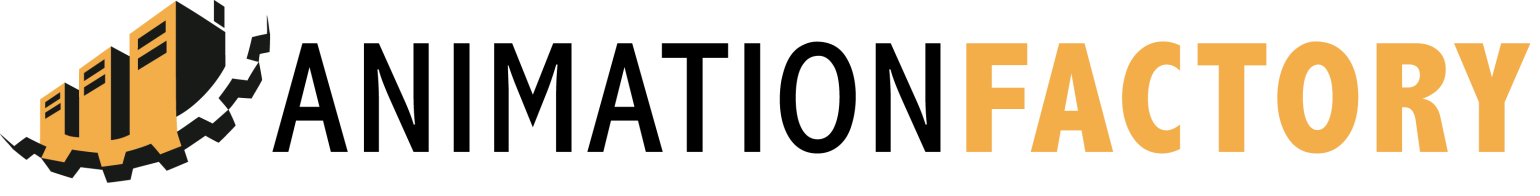 www.animationfactory.com
500,000 Downloadable PowerPoint Templates, Animated Clip Art, Backgrounds and Videos